الدرس الثانيأكون أشكالا
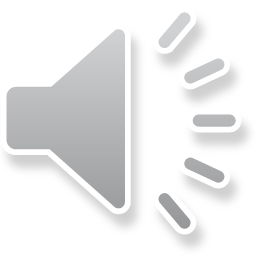 الفصل الحادي عشر          الدرس الثاني
عزيزي الطالب : يتوقع منك في نهاية الدرس ان
1.ان يكون التلميذ اشكالا من قطع تركيبية

2.ان يحدد التلميذ عدد الزوايا والاضلاع لكل شكل
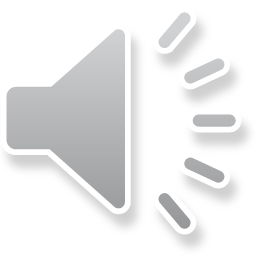 الفصل الحادي عشر          الدرس الثاني
اكتب عدد الاضلاع والزوايا لكل شكل
احسنتم الاجابة
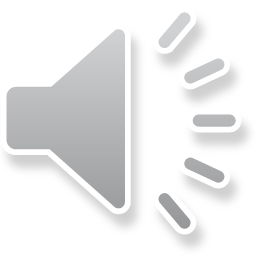 الفصل الحادي عشر          الدرس الثاني
النشاط الأول:
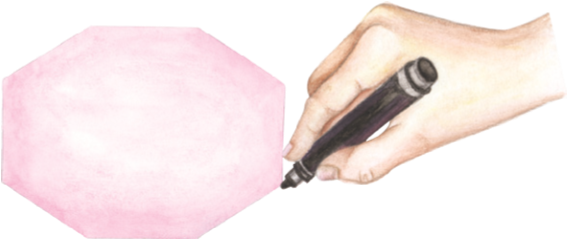 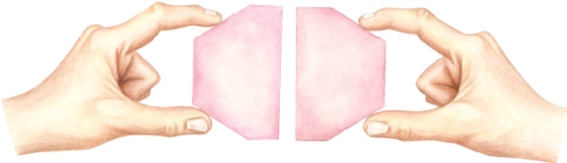 خذ قطعتين من القطع المتشابهة
اذا حصلت على هذا الشكل عد الاضلاع والزوايا
ضمهما الى بعضهما وارسم شكلا حولها
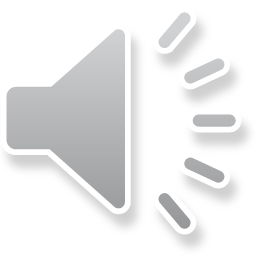 الفصل الحادي عشر          الدرس الثاني
حل الجدول التالي حسب المعطيات
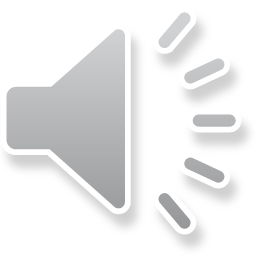 تنويه هام
عزيزي الطالب:

                                ا                            ارجو حل التمرين الموجود في الملف المرفق مع الفيديو


                                                 عزيزي ولي امر الطالب :   

 ارجو متابعة التلميذ في حل التمرين                                                                                               
                                                        
أتمنى لكم النجاح والتوفيق                        والسلام عليكم ورحمة الله وبركاته                       
دمتم بخير
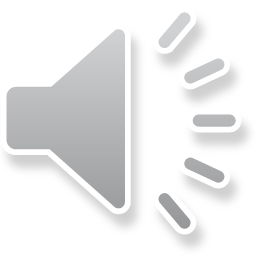